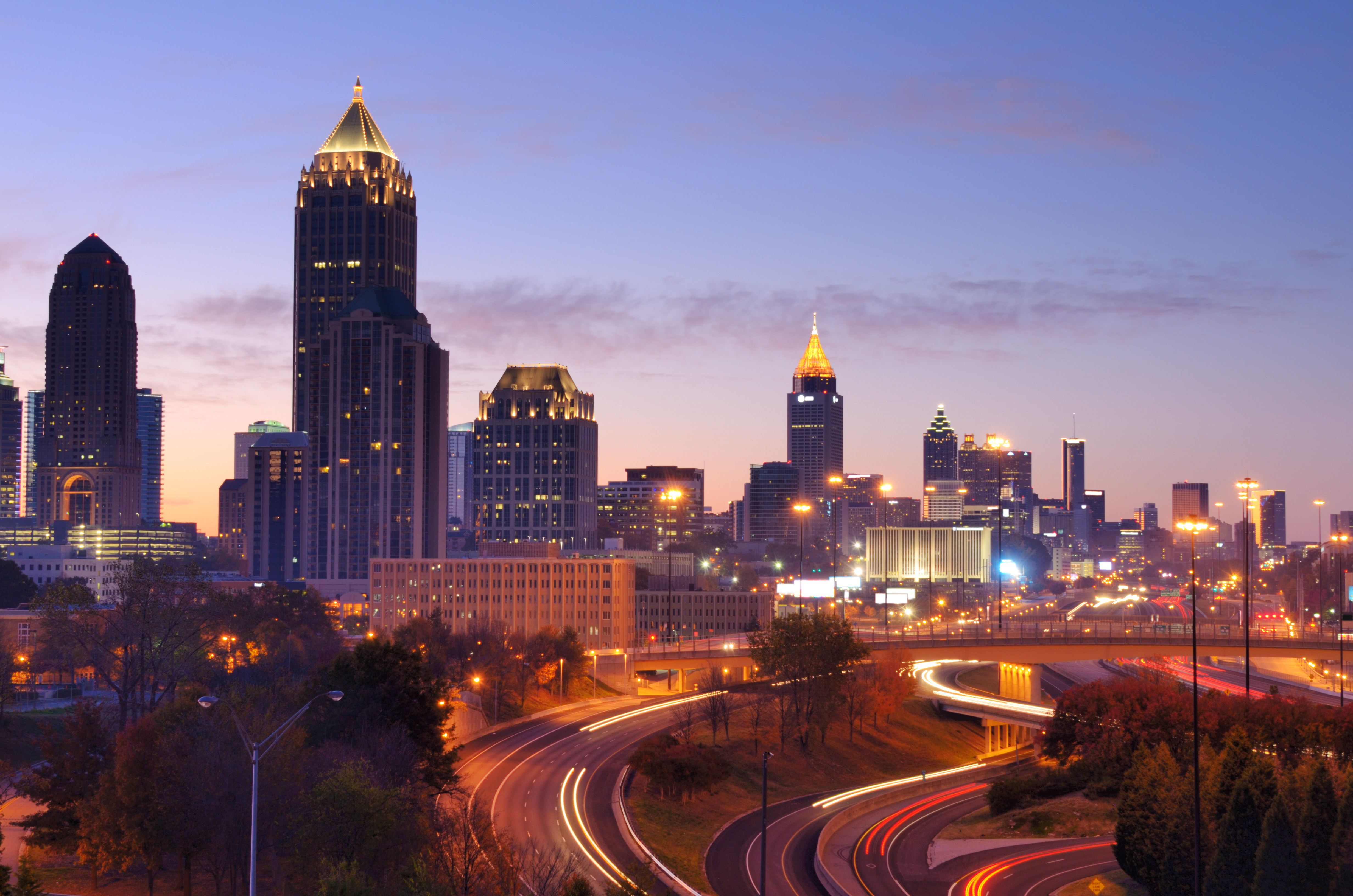 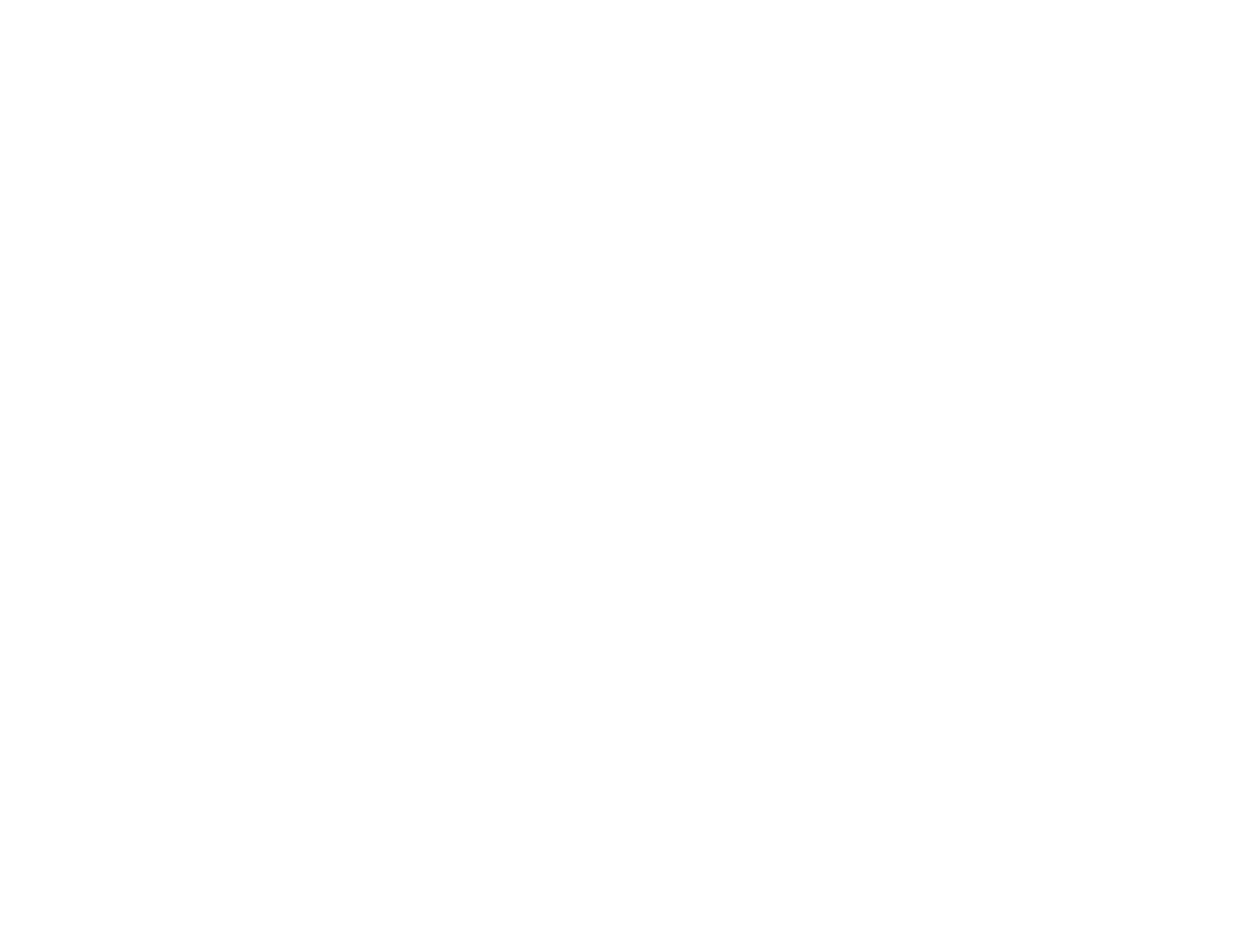 TIP/MTP Amendment 8
Transportation Coordinating Committee Meeting| July 14, 2023
1
Contents
Purpose and Summary of Amendment 
Amendment Milestones
Questions 





All amendment 8 resources available at www.atlantaregional.org/amendment
2
Purpose of Amendment 8
Incorporate new discretionary funds in the TIP

Congressionally Directed Spending (earmarks)
https://www.appropriations.senate.gov/congressionally-directed-spending-requests 

Competitive grant funding authorized by IIJA (administered directly by US DOT)
https://www.fhwa.dot.gov/bipartisan-infrastructure-law/grant_programs.cfm 

Handling via amendment per recent FHWA guidance

Non-conformity amendment
3
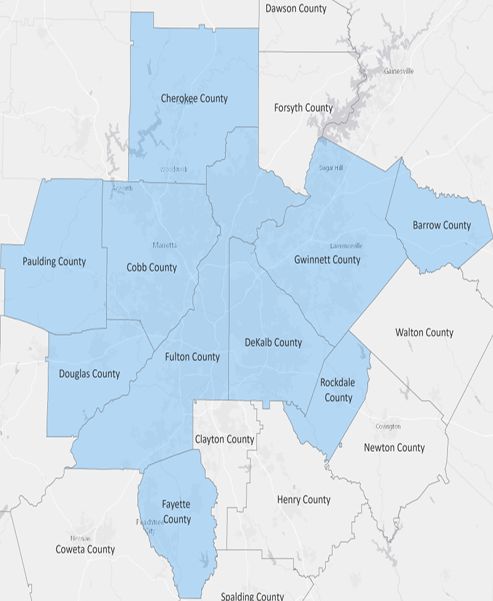 Amendment 8 Project Summary
Amendment 8 adds 25 new projects and modifies 2 existing TIP projects:

10 Safe Streets and Roads for All planning grants

14 Congressionally Directed Spending grants

1 Strengthening Mobility and Revolutionizing Transportation (SMART) grant for Gwinnett (Singleton Road)

1 Rebuilding American Infrastructure with Sustainability and Equity (RAISE) grant for MARTA (Five Points Station)

1 Reconnecting Communities grant for Roswell (GA 400)
4
Amendment 8 Financial Summary
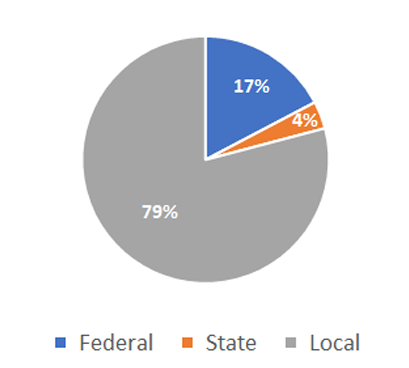 Amendment 8 proposes the following financial changes to the TIP:
Total funding increase of $383.9 million
Additional $66.4 million in federal discretionary sources
Additional $13.8 million in state funding
Additional $303.7 million in local funding
$200.5 million of this local funding figure sourced from More MARTA sales tax commitments for Five Points renovation project
Remaining $103.2 million in local funding for required non-federal local match and local funded portions of other amendment 8 projects
5
TIP/MTP Amendment 8 Major Milestones
Project list compilation and partner coordination – April through June
30-day Public Comment period – June 29 through July 28
Public Hearing – Friday, July 14 (TCC meeting)
Proposed committee and board action
ARC TCC – August 4
ARC TAQC – August 9
ARC Board – August 9
GRTA Board – August 9
Submit documentation to US DOT and US EPA for approval – August 9
Conformity Determination expected by late August 2023
6
Questions
7